Aria curriculară: Terapie educaţională complexă şi integratăDisciplina de învăţământ: Formarea autonomiei personaleTitlul lecţiei:Pregătim sandwich-uri
Data: 29.10.2013
Clasa: a II-a B
Şcoala: Centrul Şcolar de Educaţie Incluzivă Nr.1 Oradea
Profesor-educator: Dănuţa Monica-Lucia
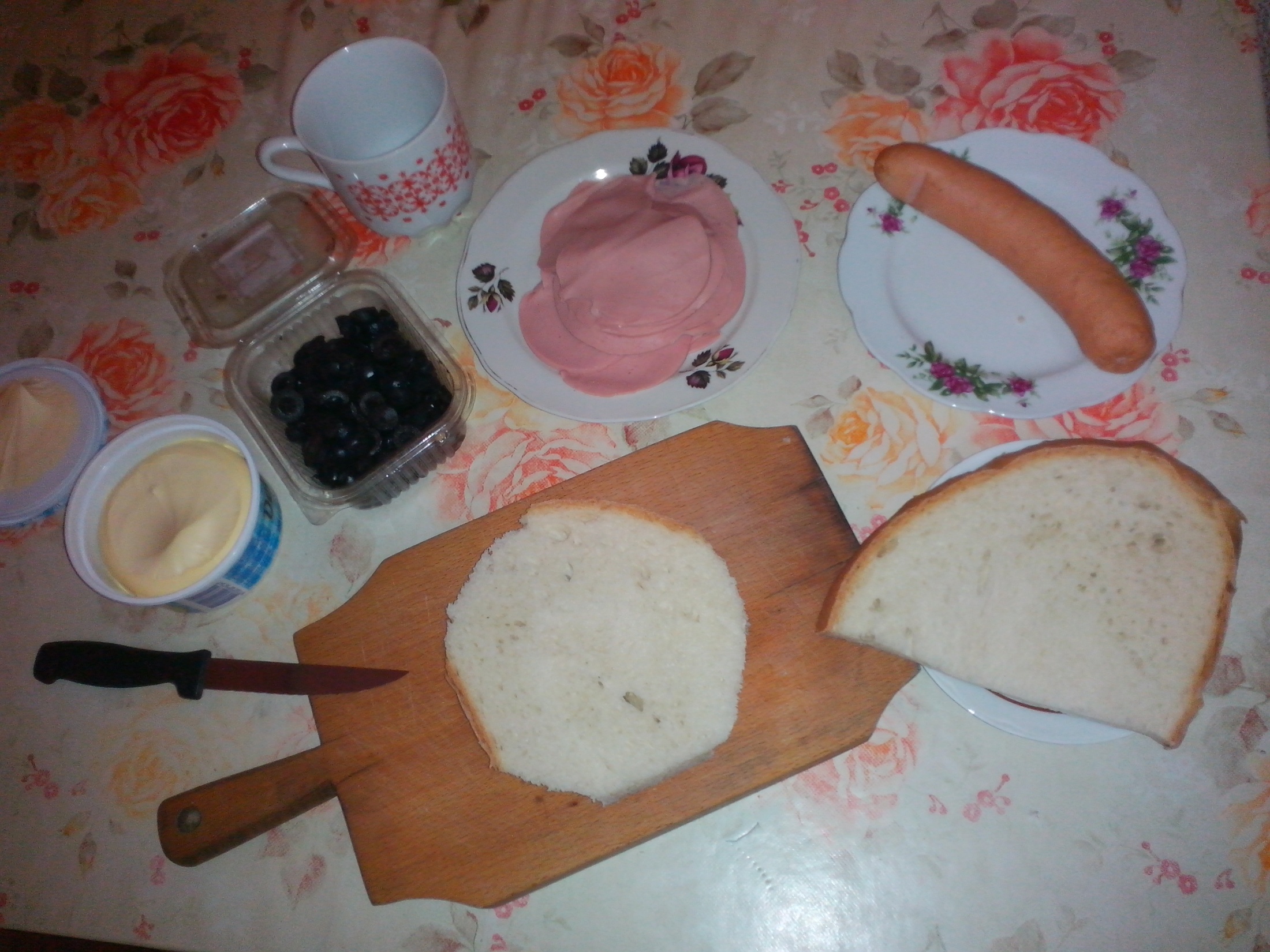 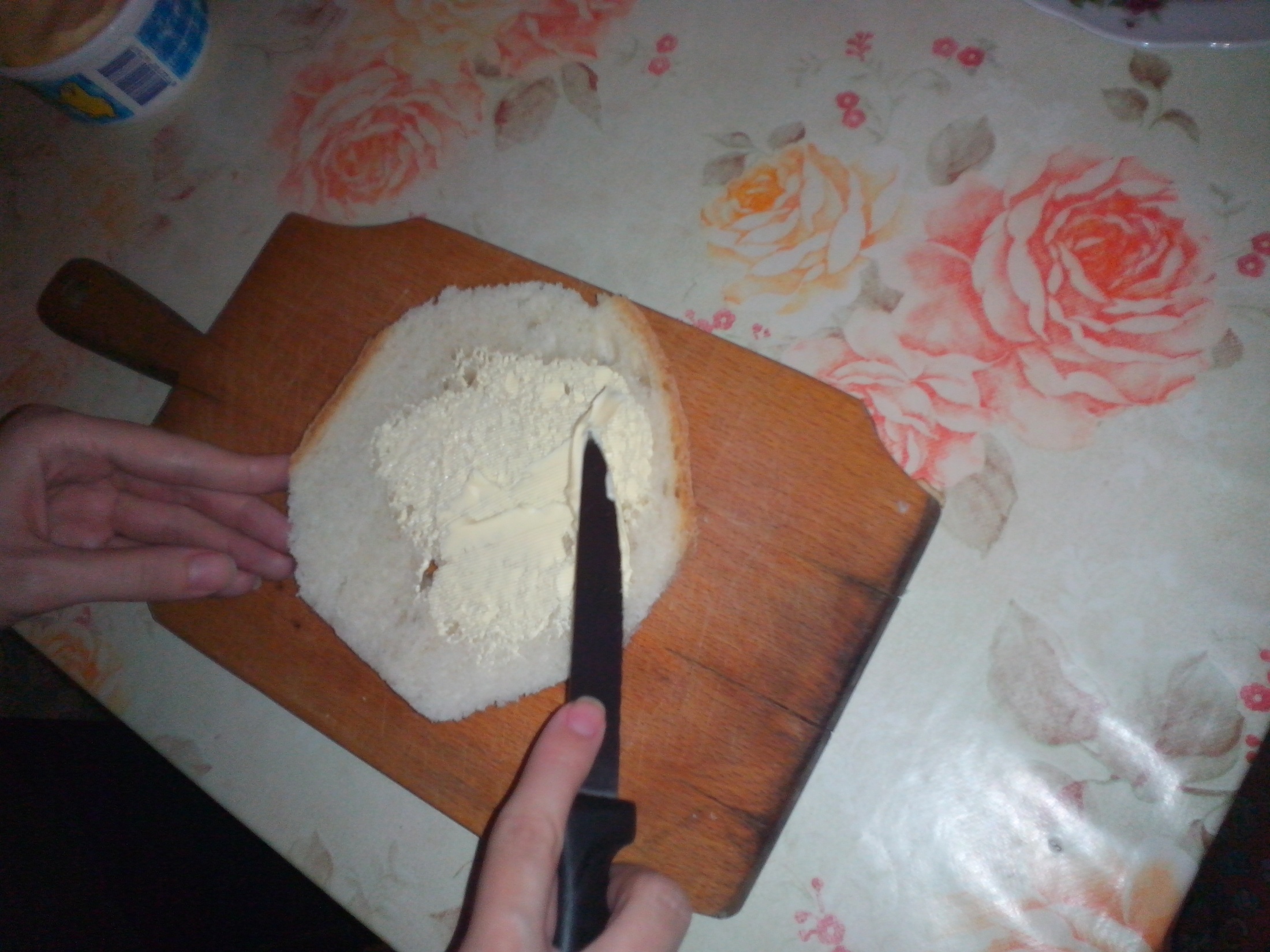 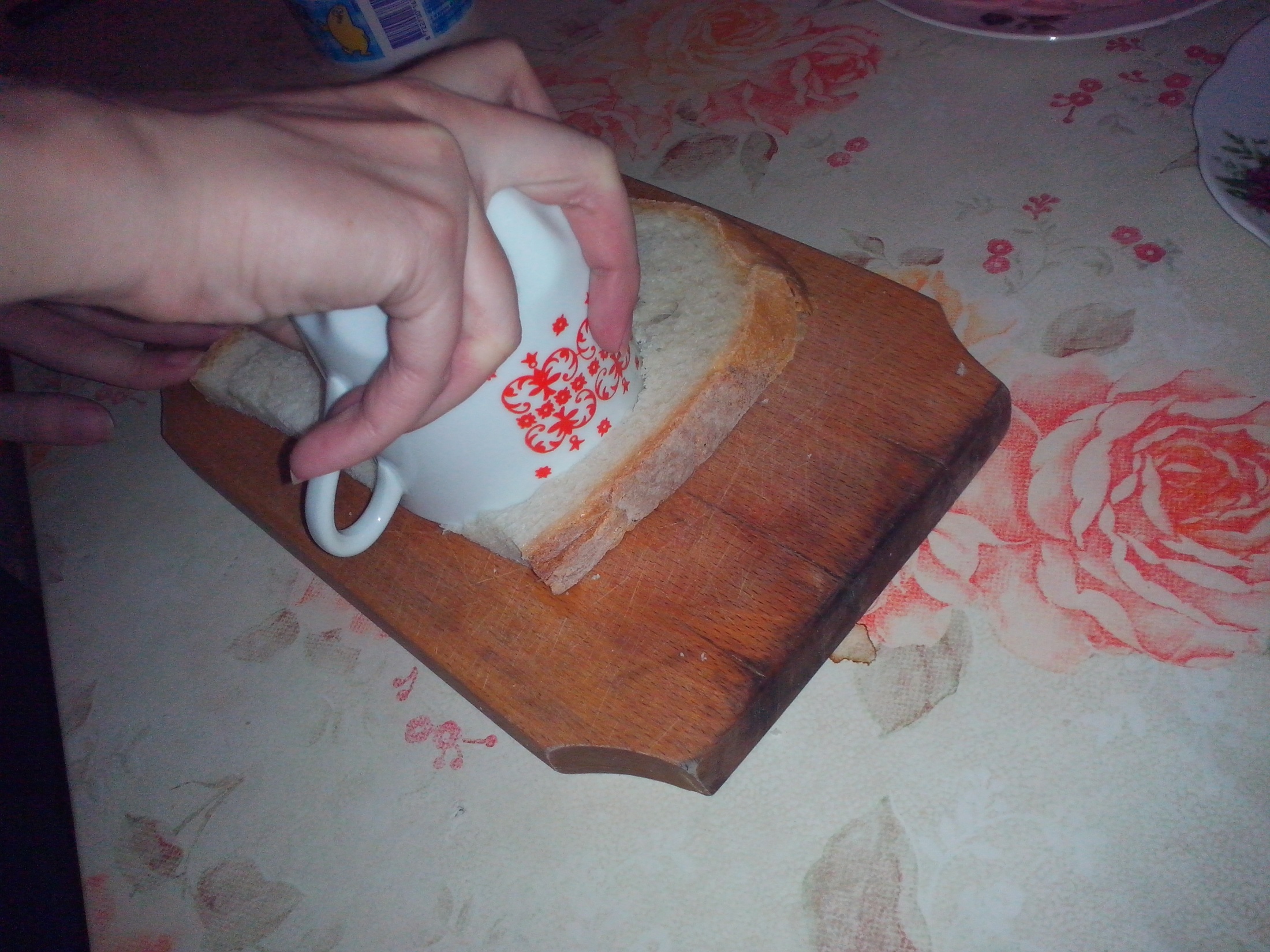 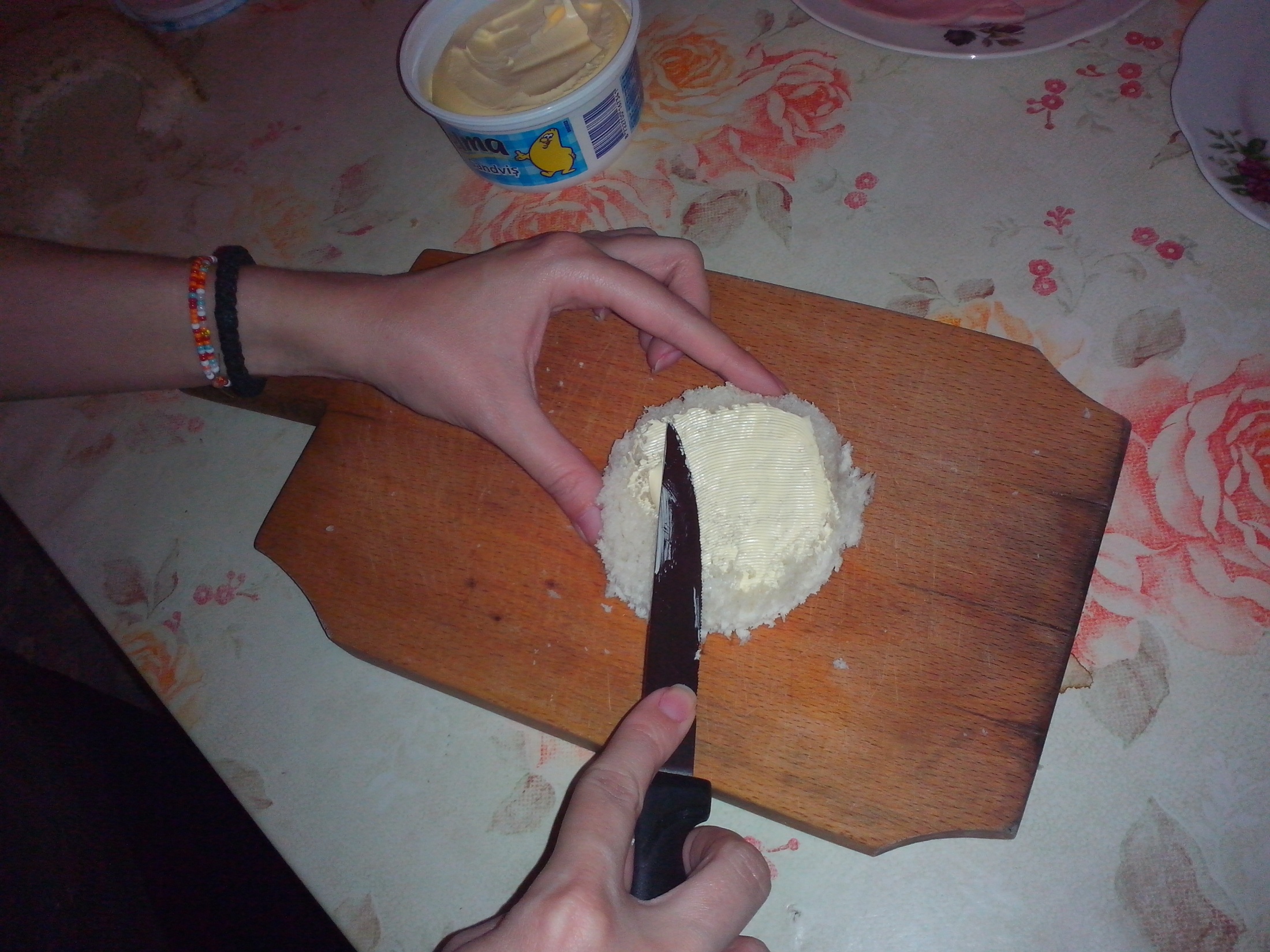 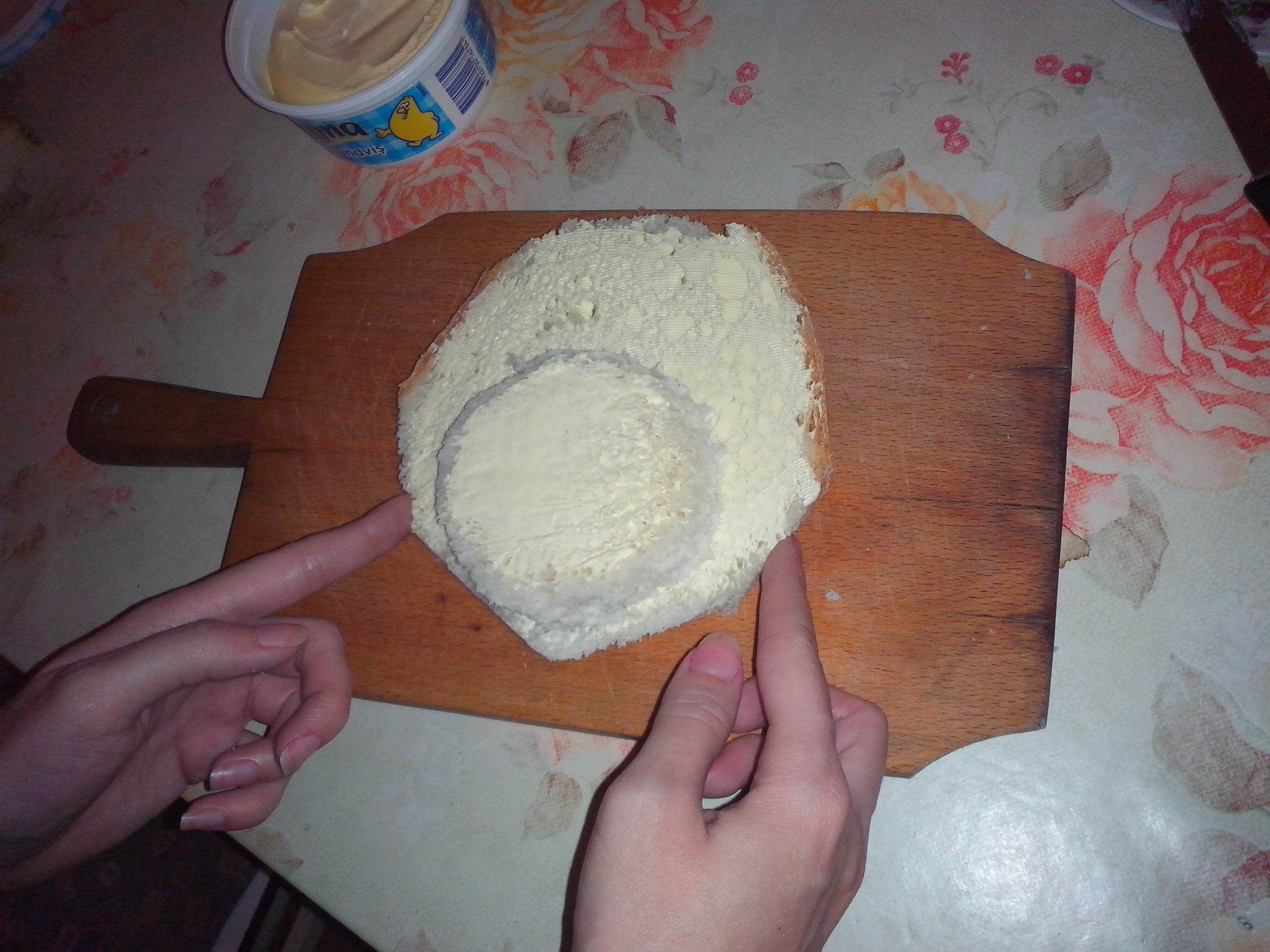 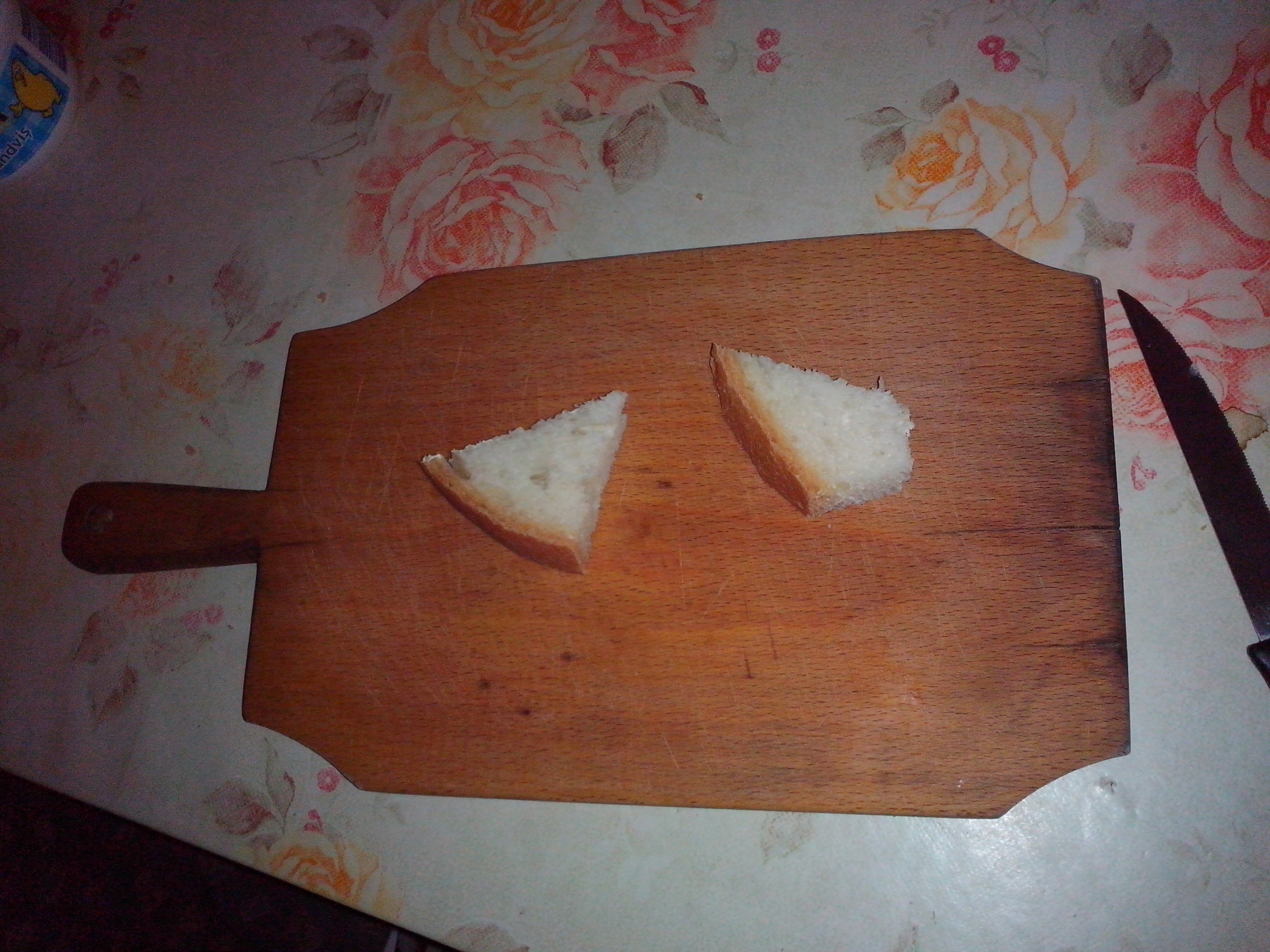 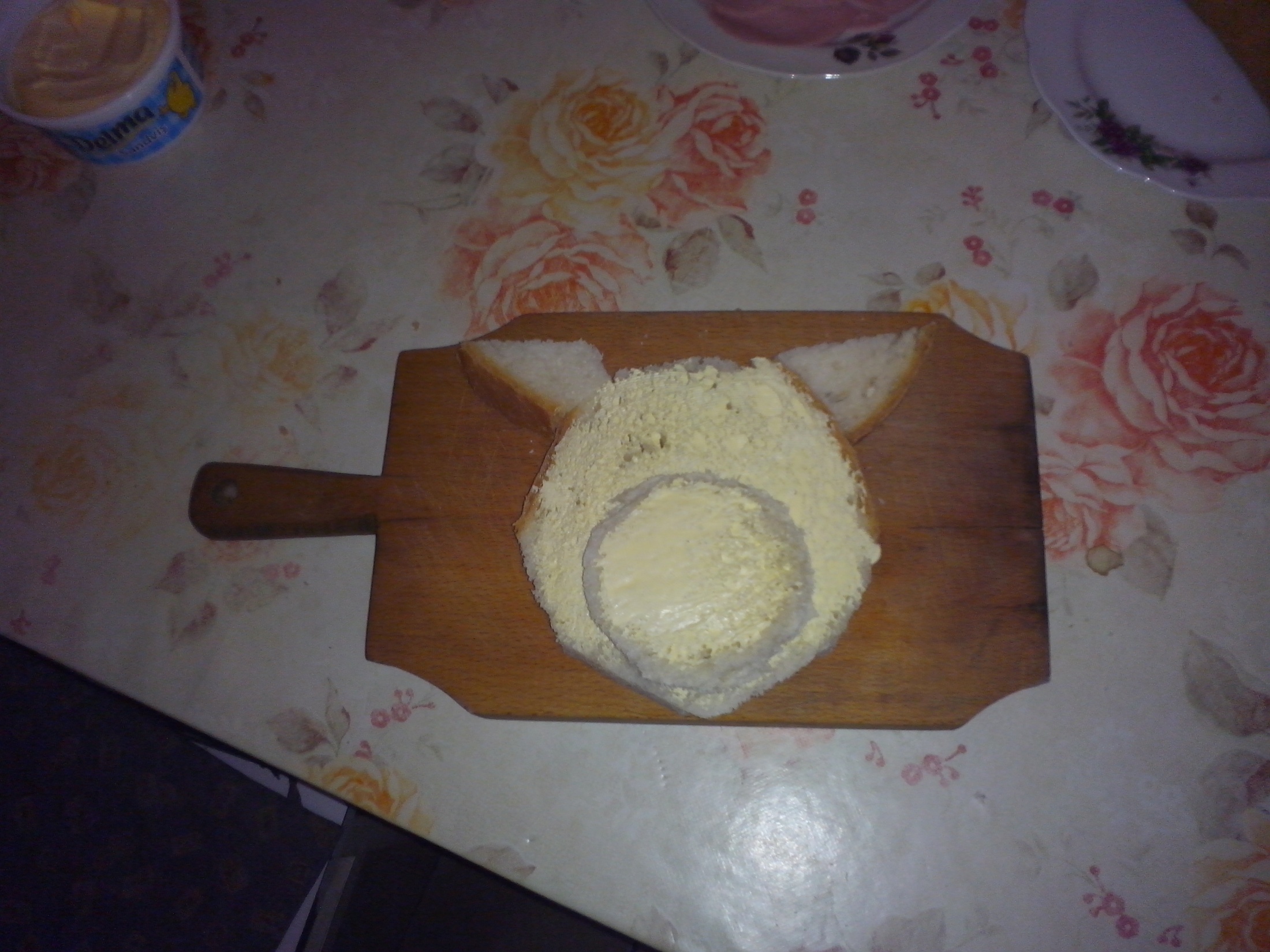 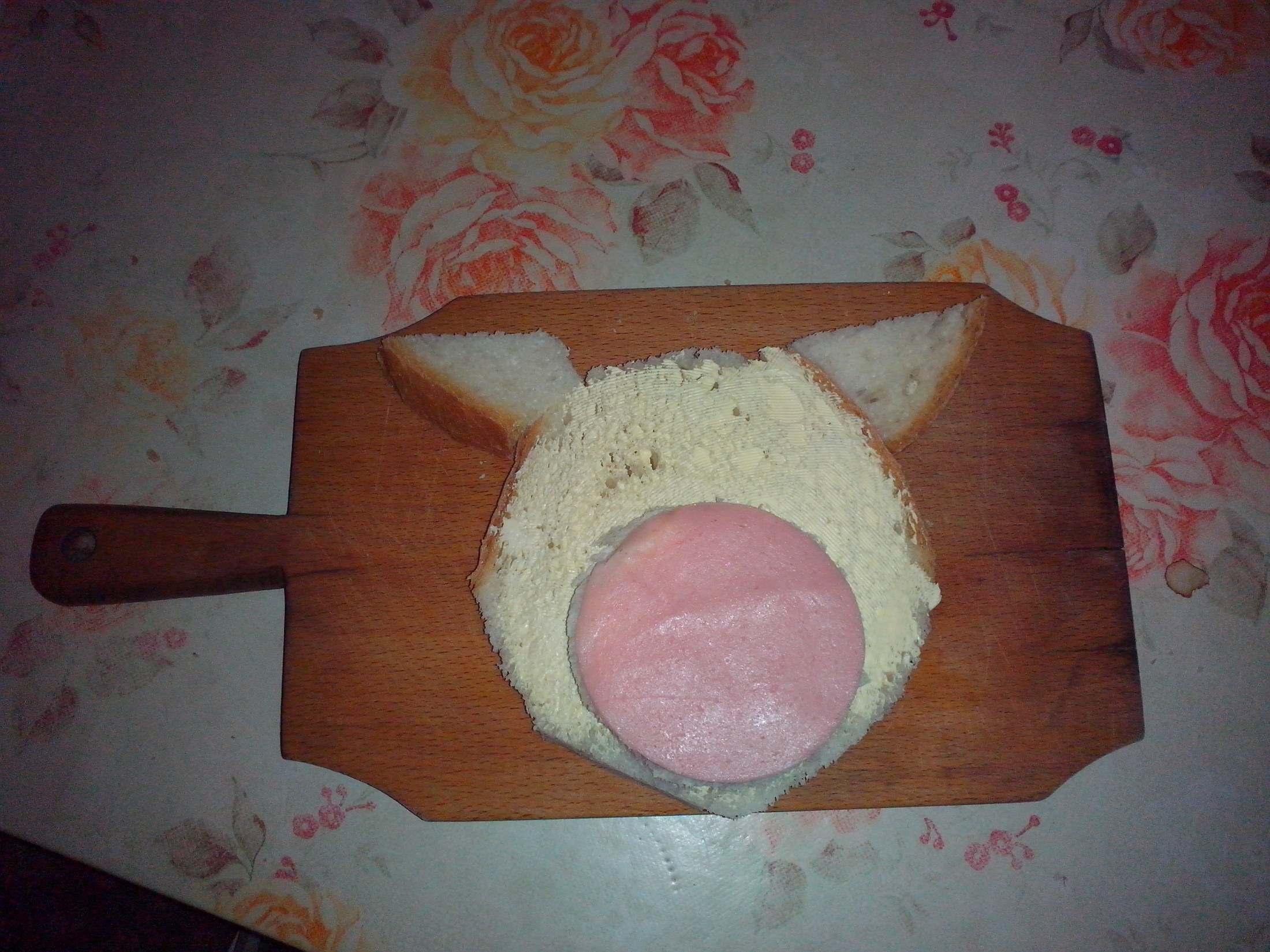 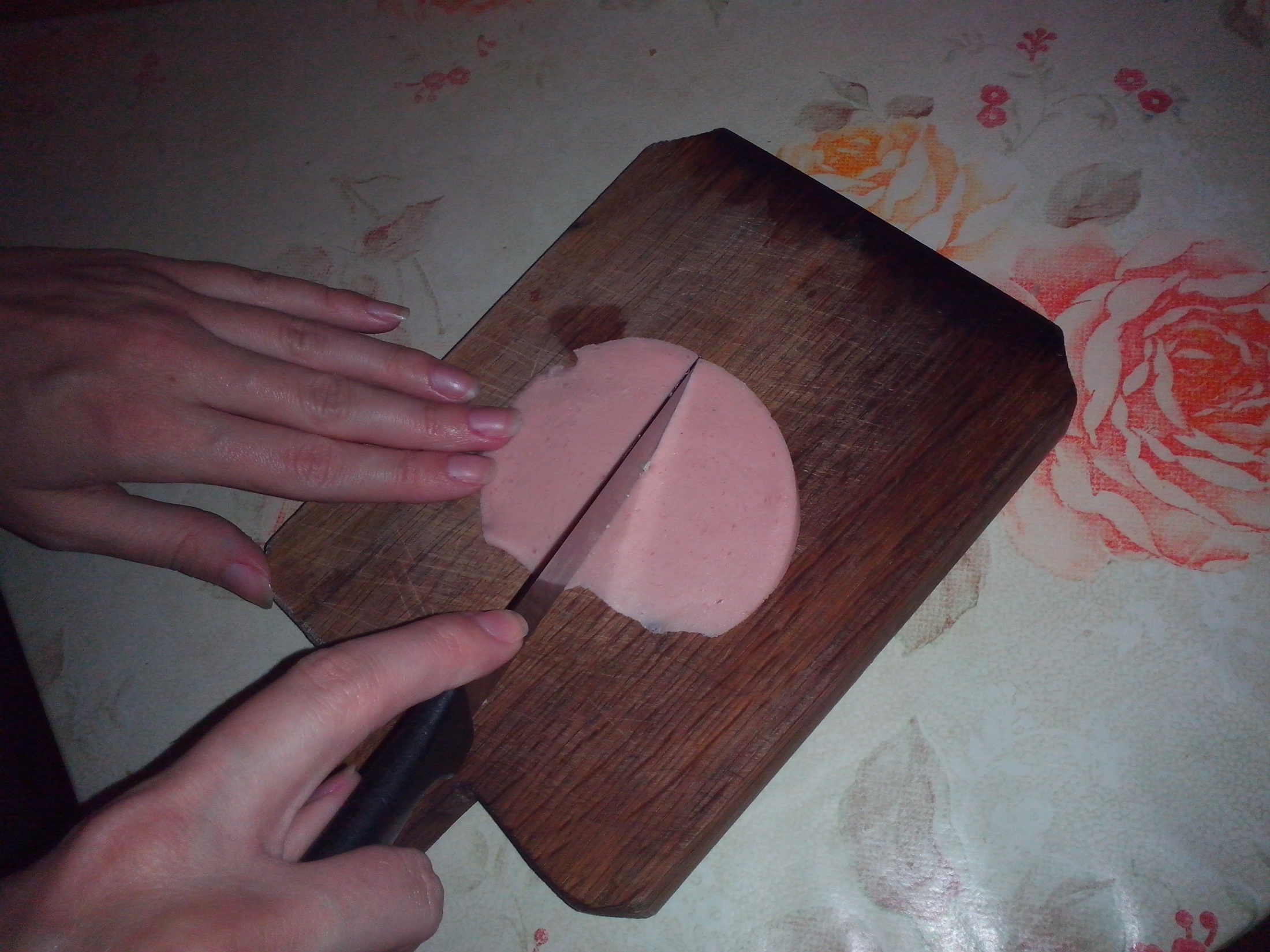 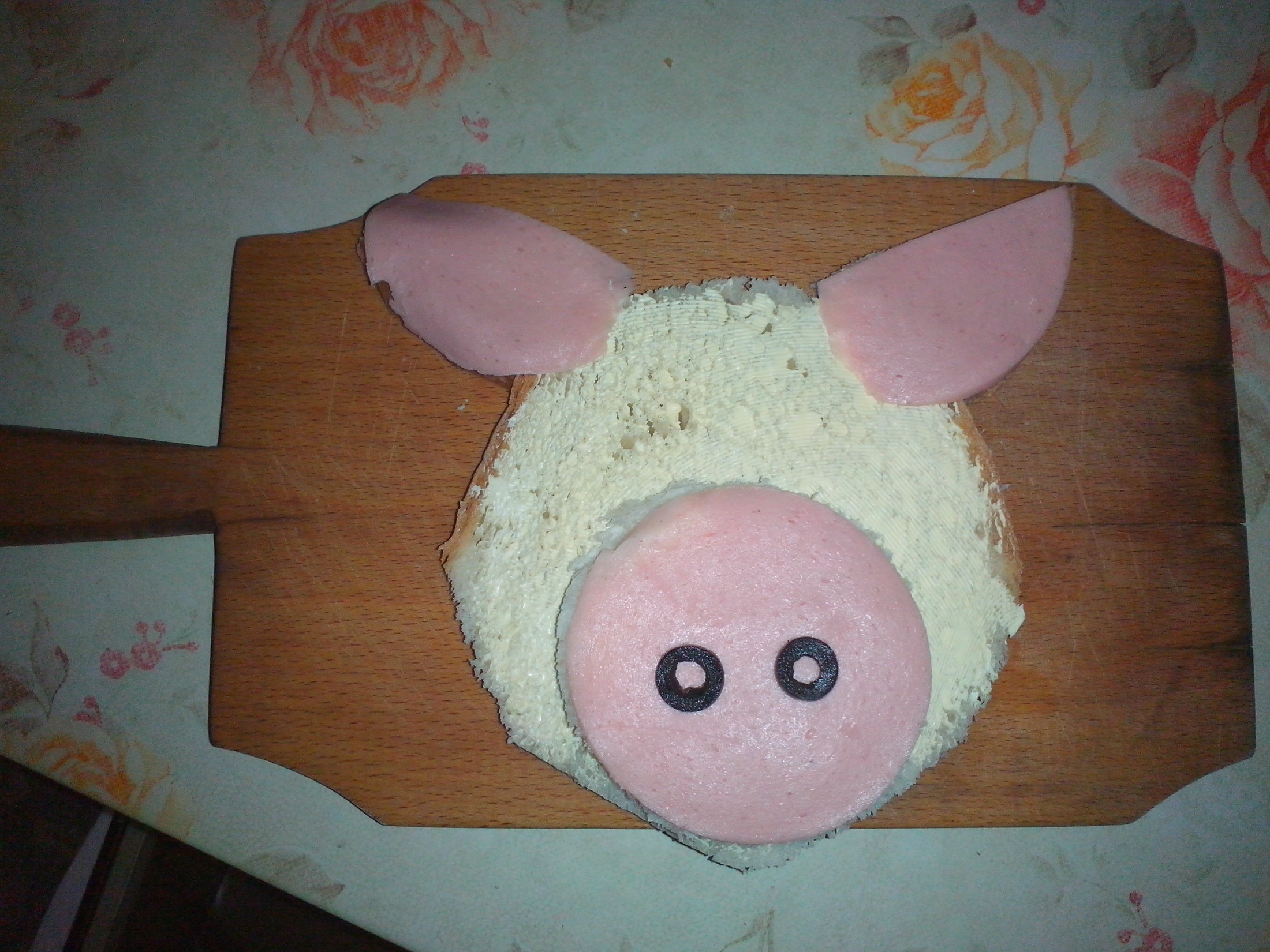 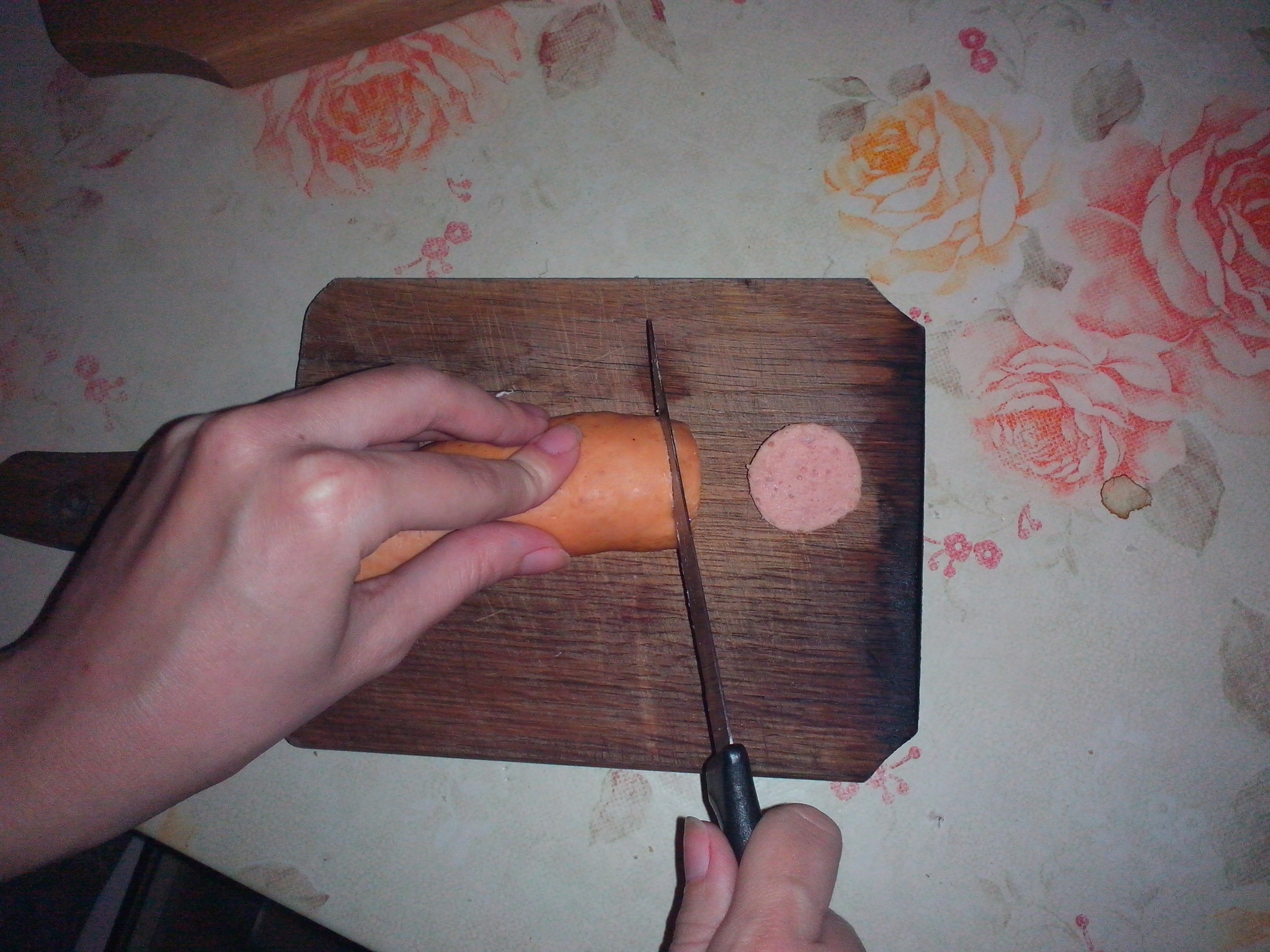 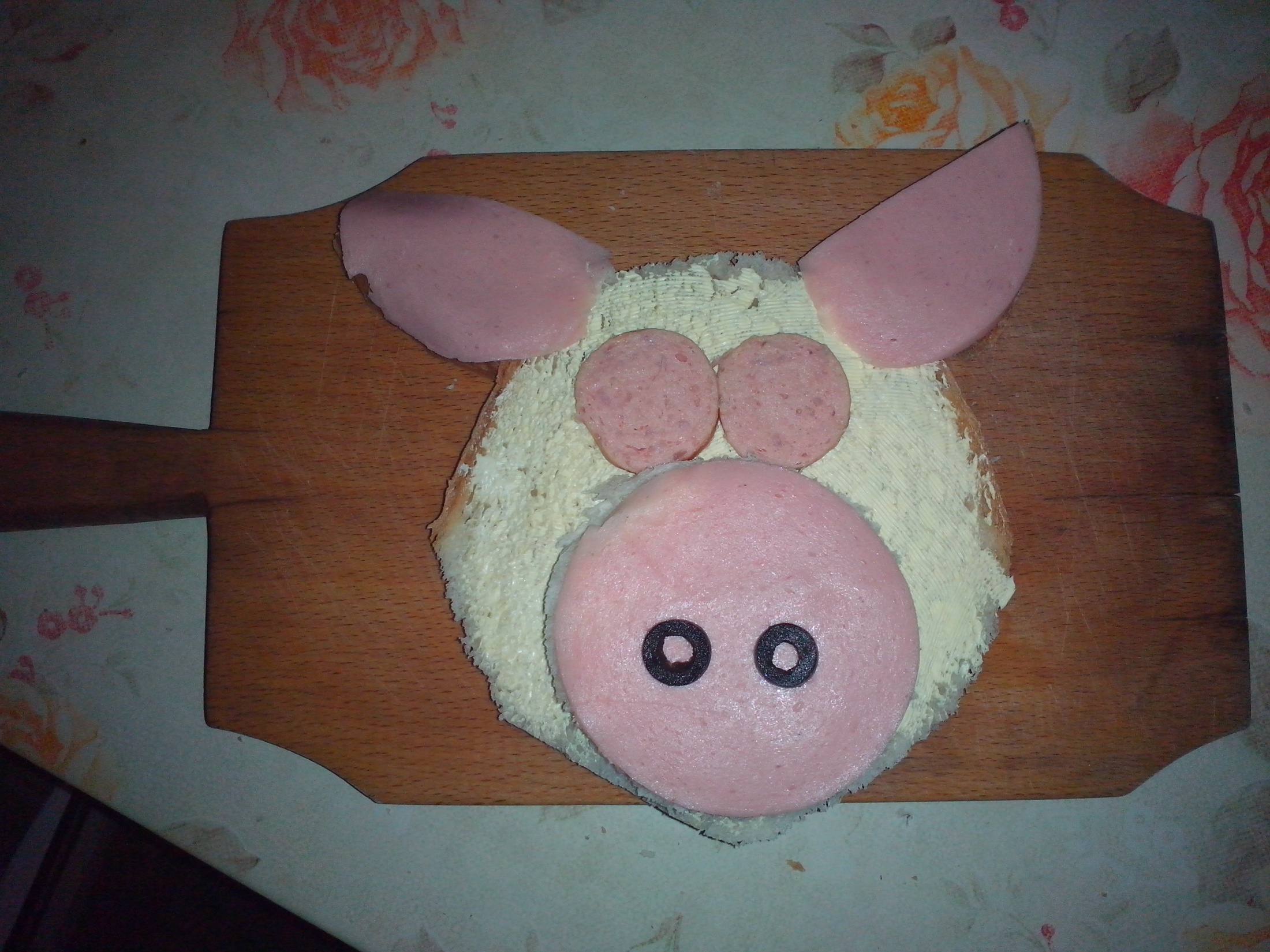 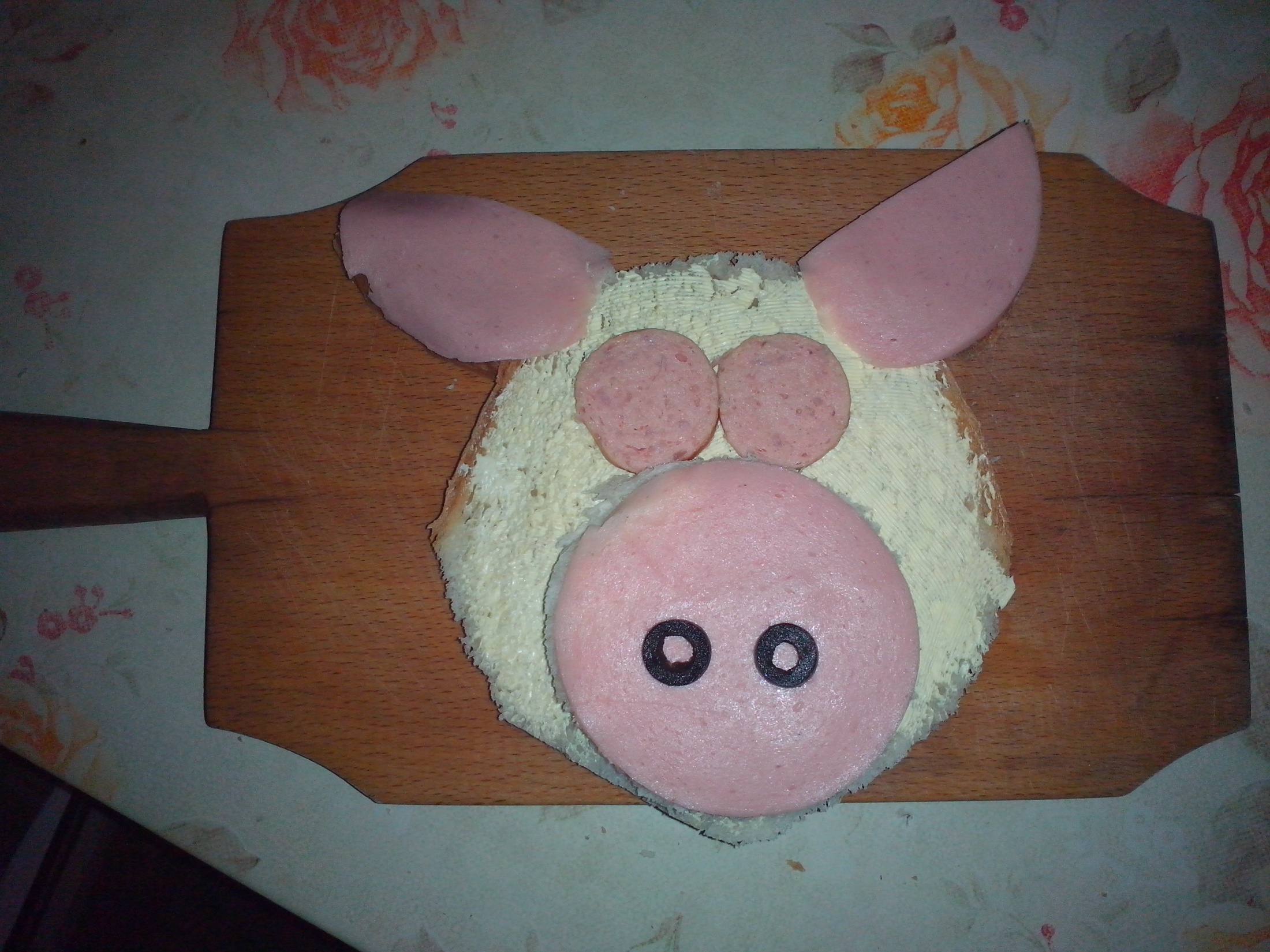 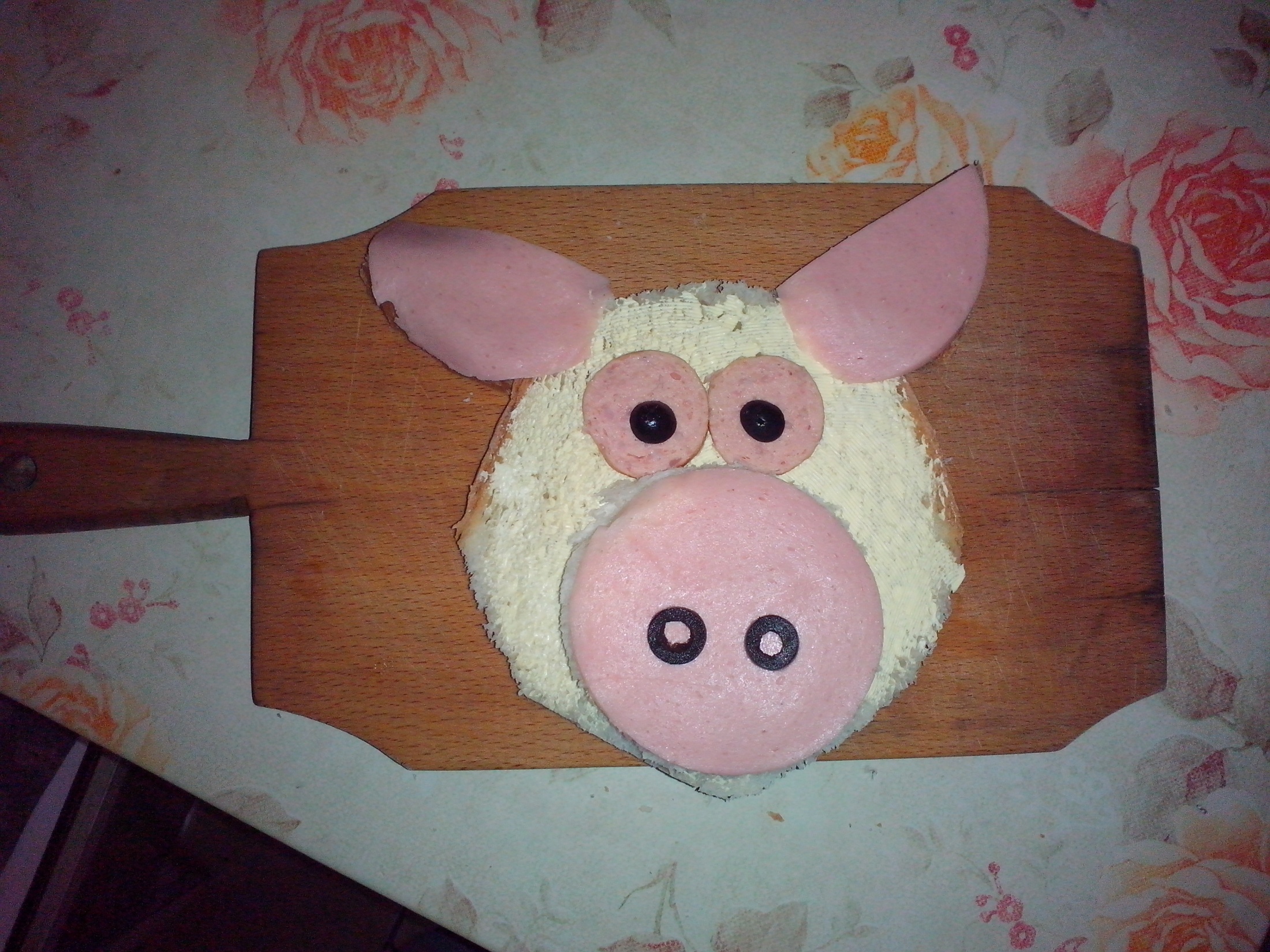 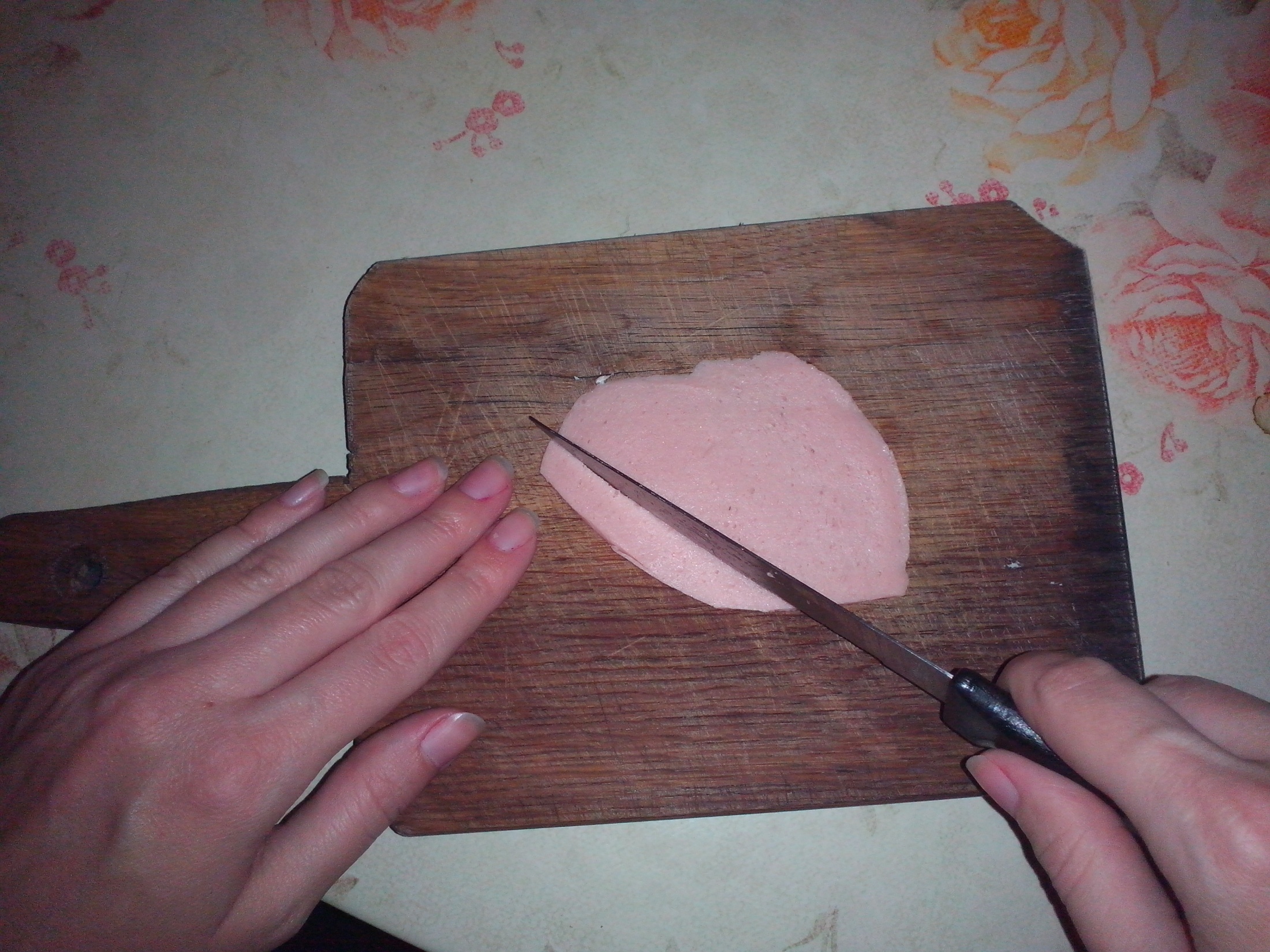 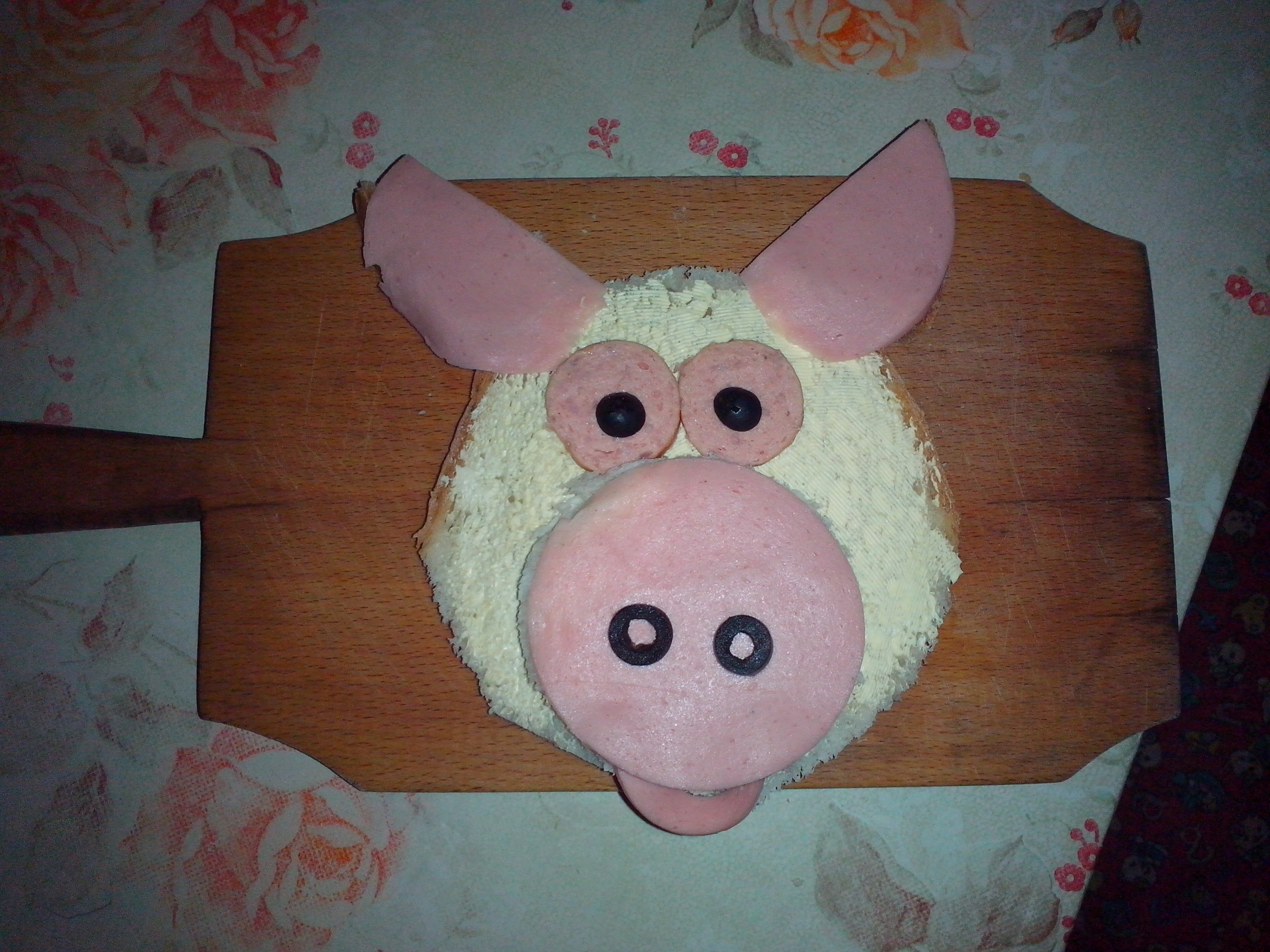 Poftă bună !
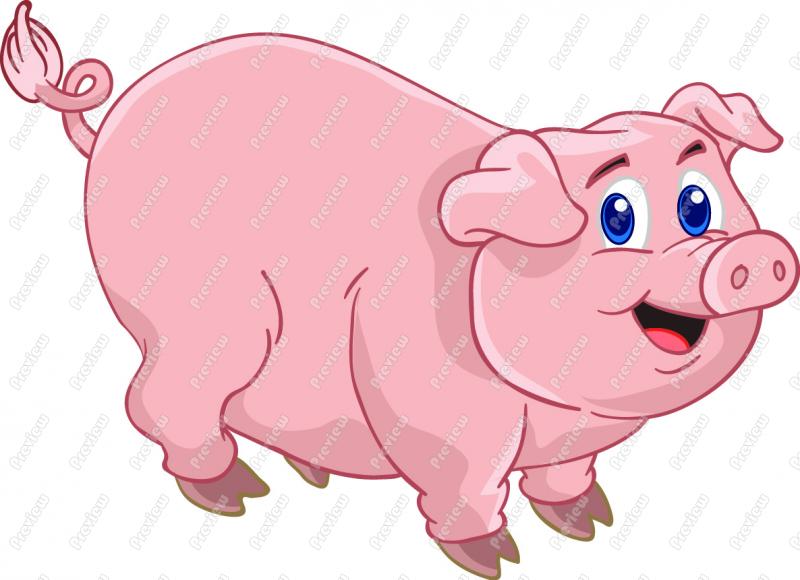